Teorema de Tales
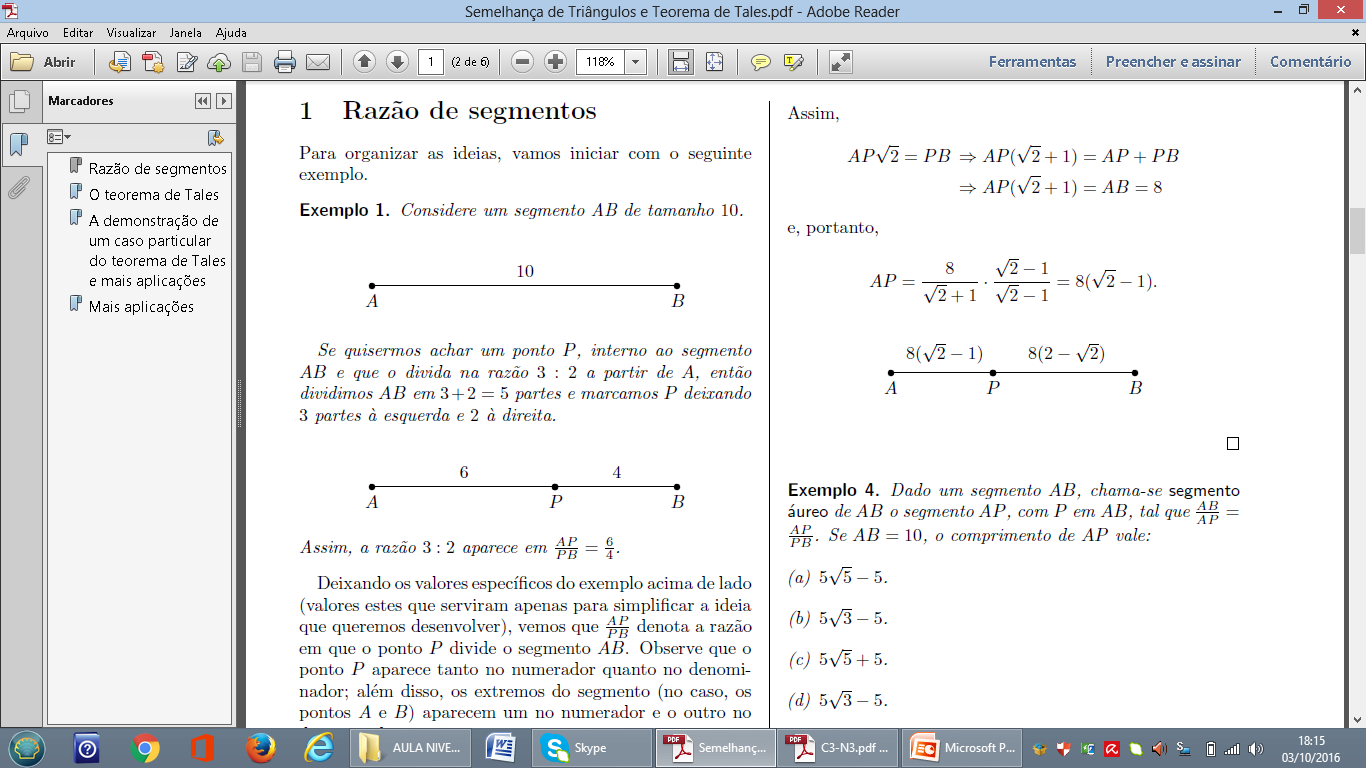 Razão de segmentos
 Considere um segmento AB de tamanho 10.
Se quisermos achar um ponto P, interno ao segmento AB 
e que o divida na razão 3 : 2 a partir de A?
Divida um segmento AB, que mede 8cm, 
na  razão 1 : √2 a partir de A.                   =>
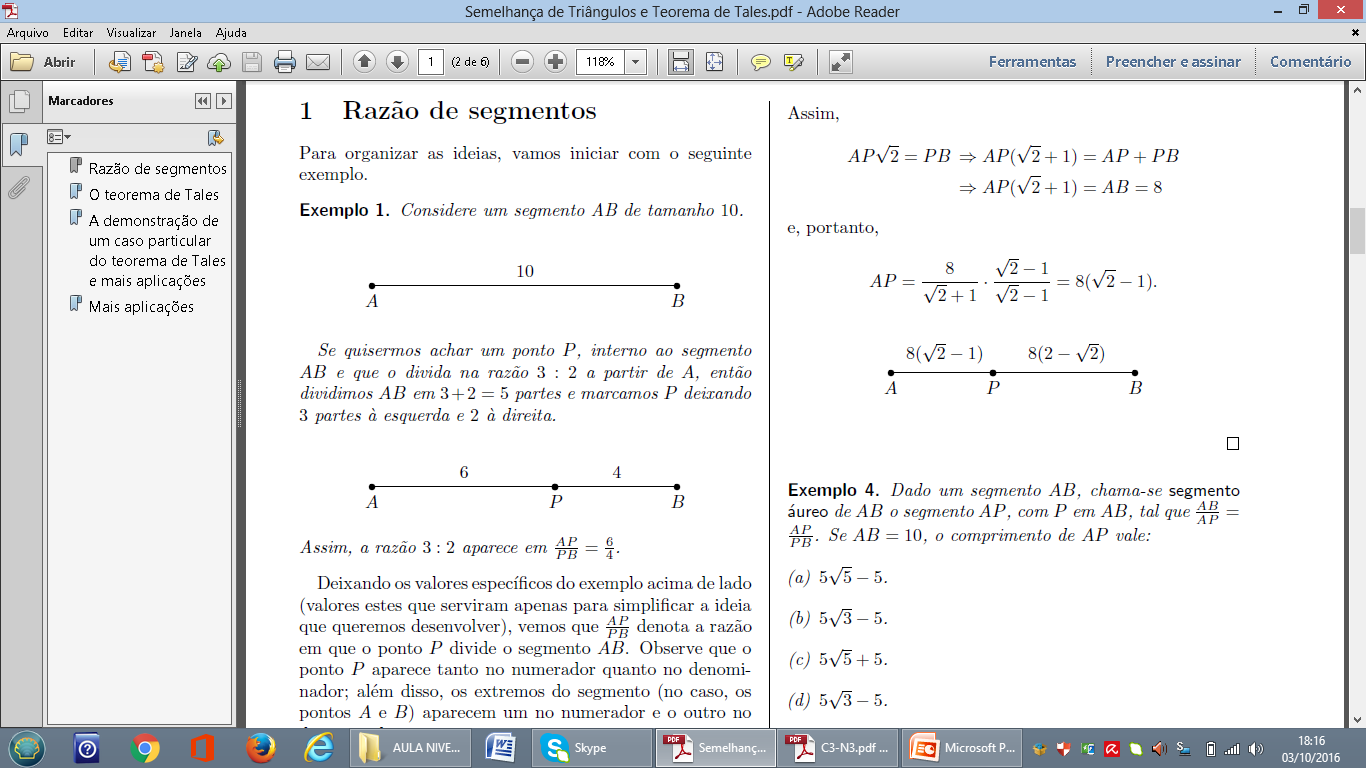 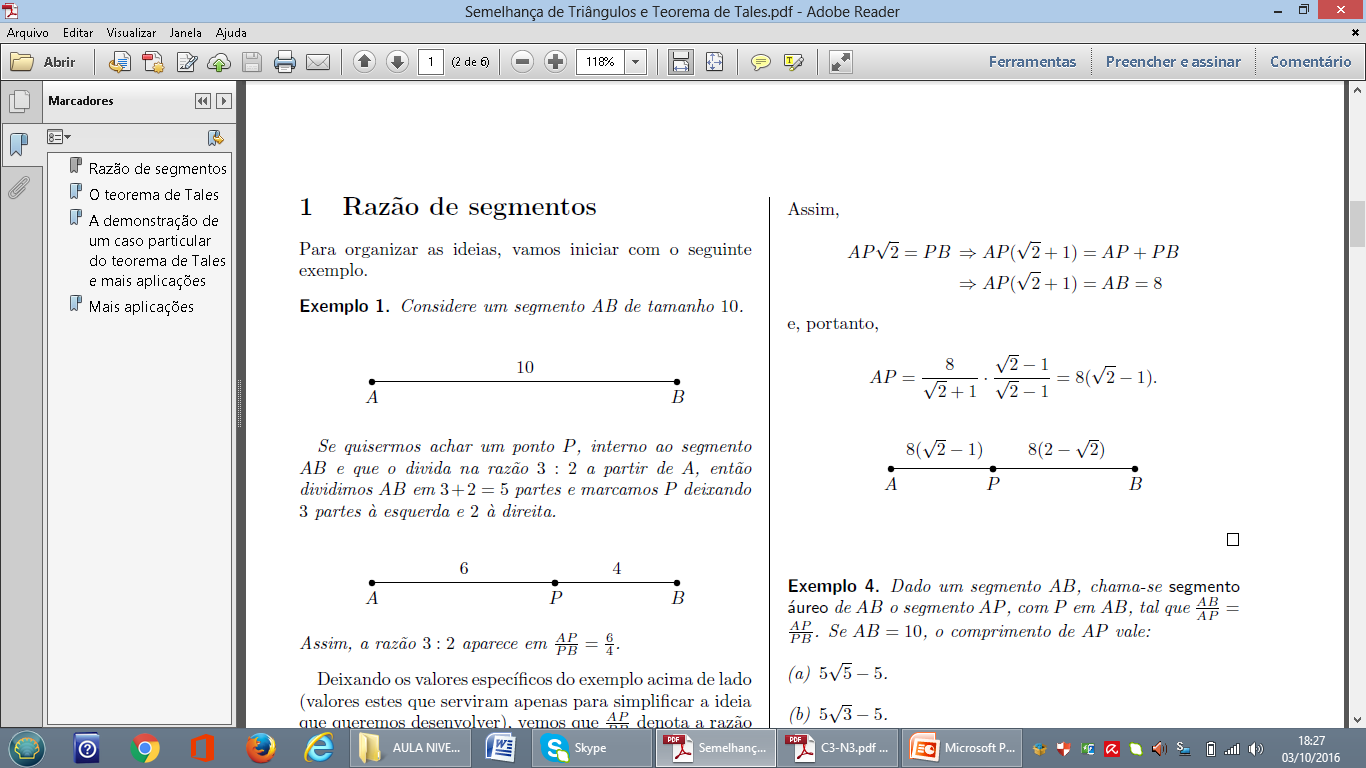 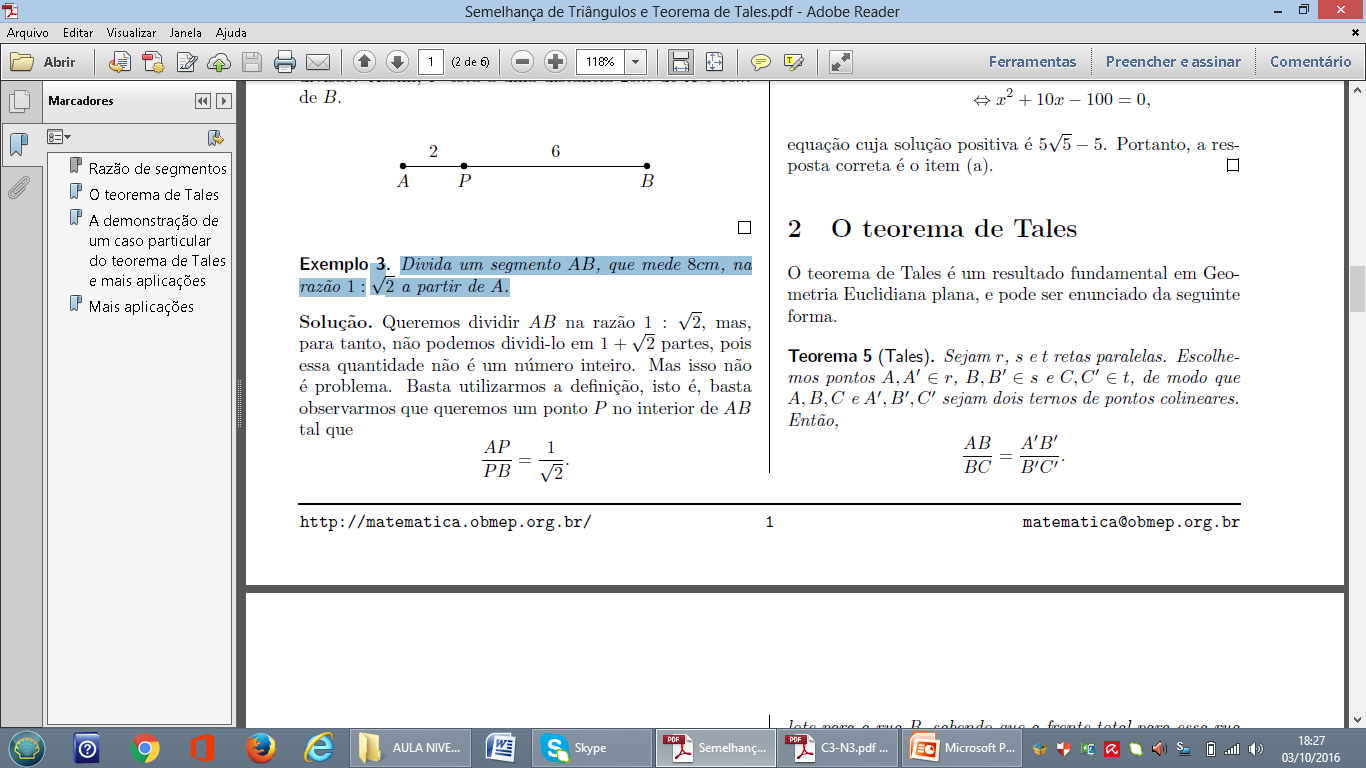 O teorema de Tales
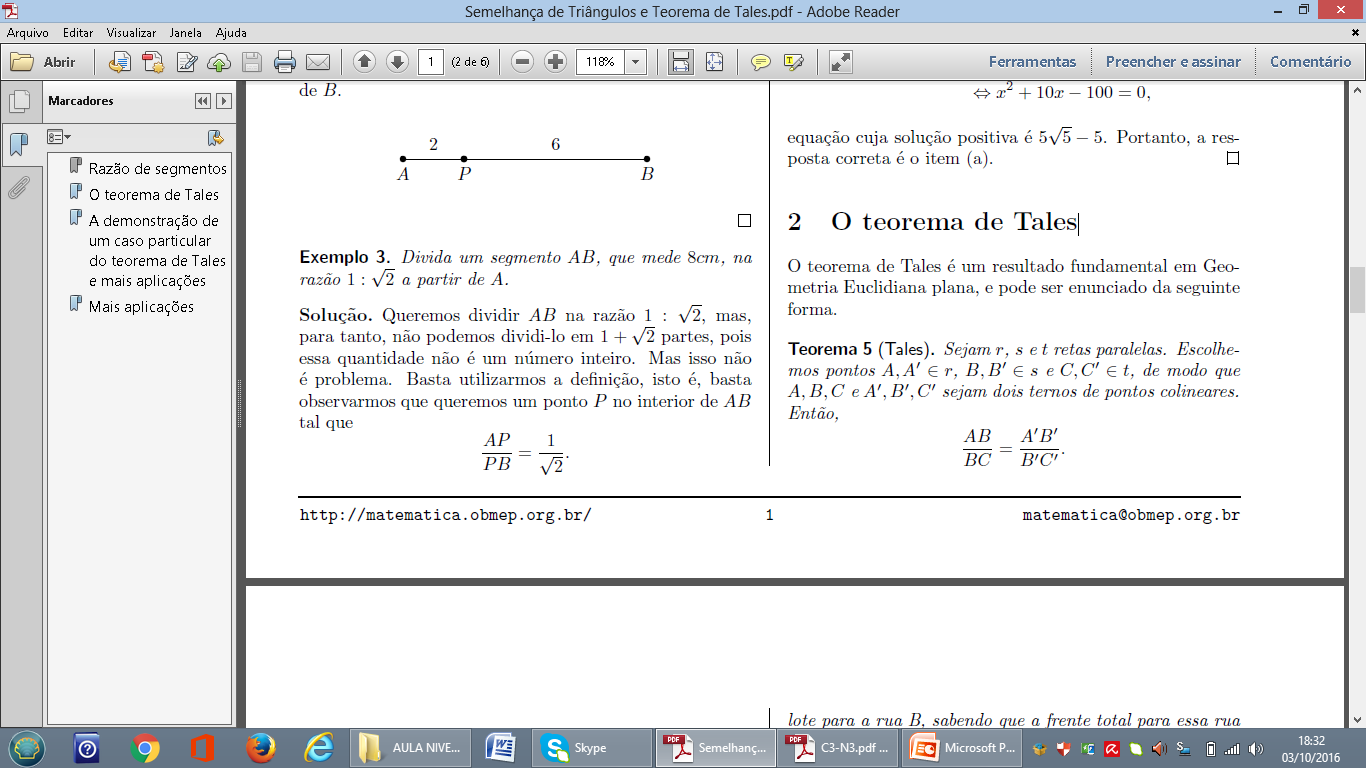 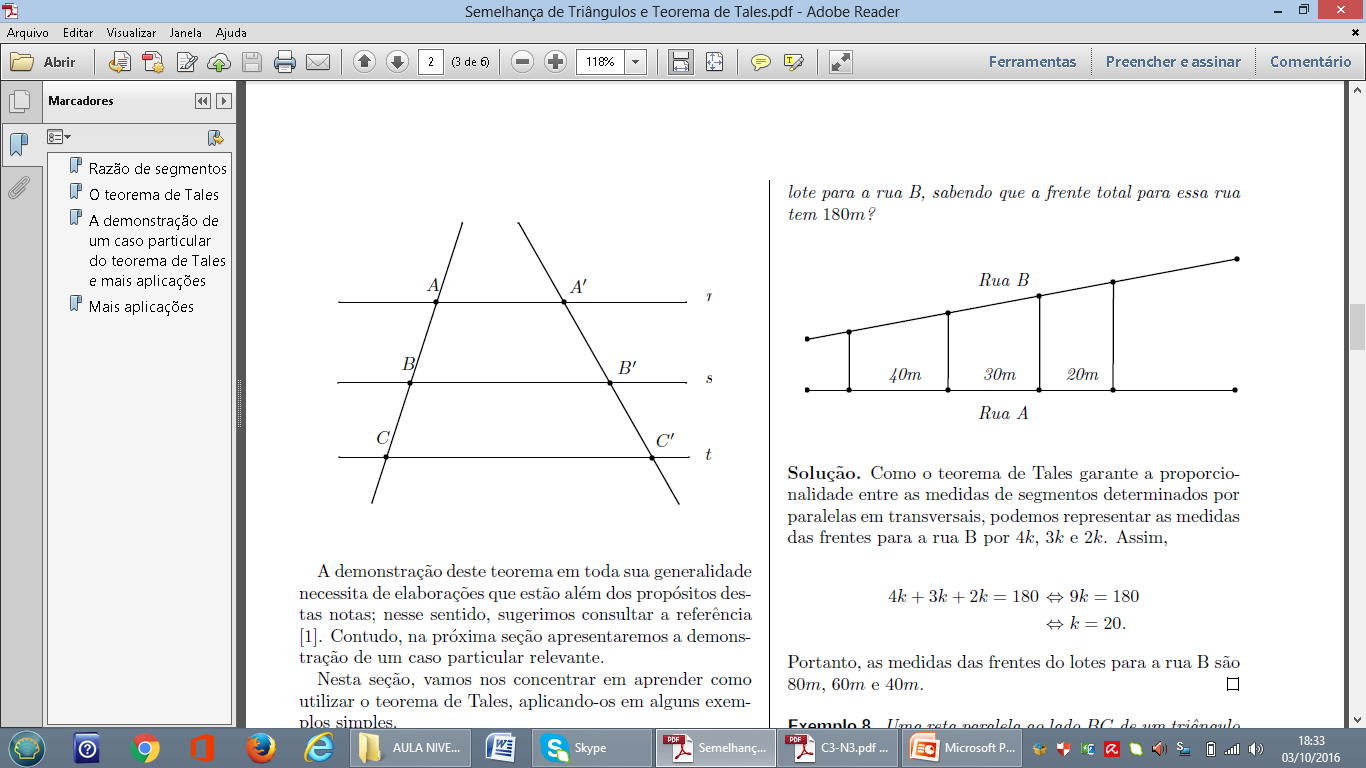 Ex.: Na figura abaixo, os segmentos BC e DE são paralelos, AB = 15cm, AD = 5cm e AE = 6cm. Calcule a medida em centímetros do segmento CE.
 Solução: 



 Ex.: Três terrenos têm frente para a rua A e para a rua B, como na figura abaixo. As divisas laterais são perpendiculares à rua A. Qual a medida de frente de cada lote para a rua B, sabendo que a frente total para essa rua tem 180m?
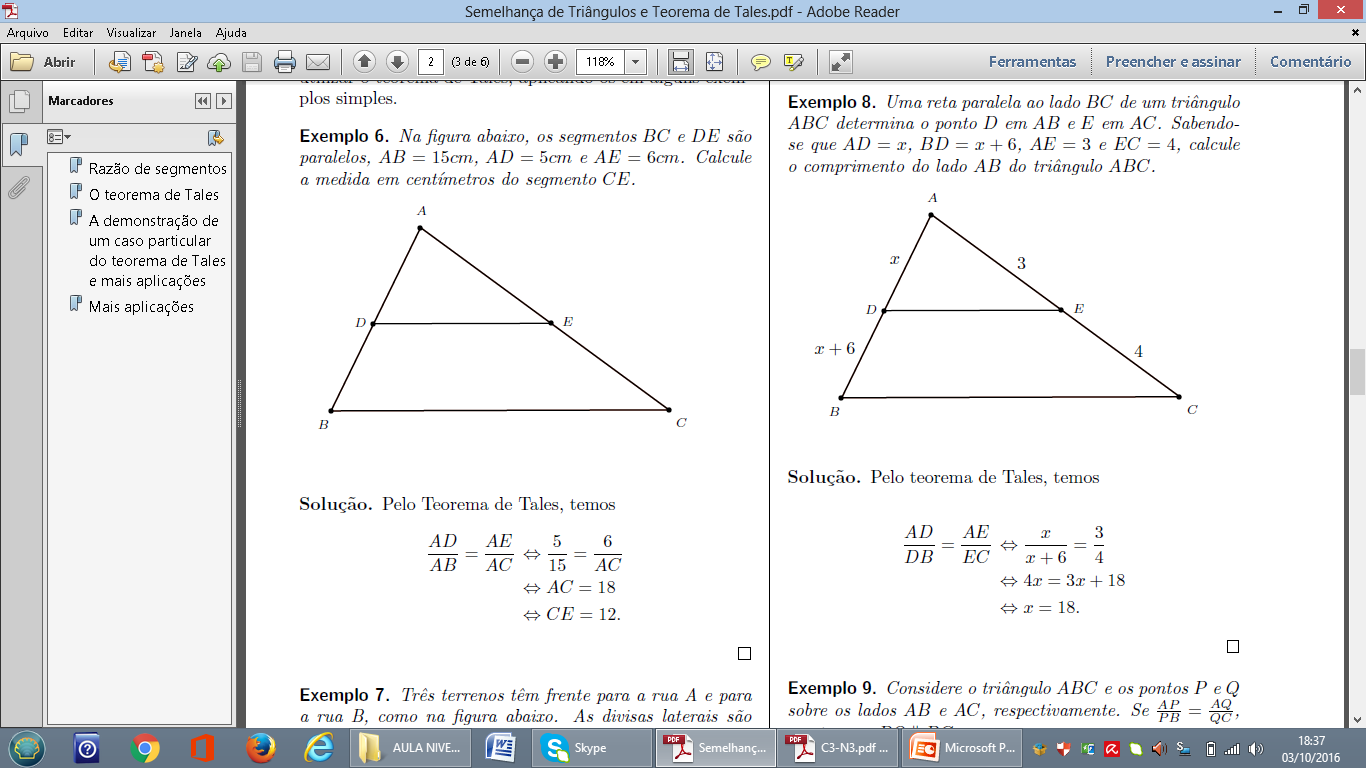 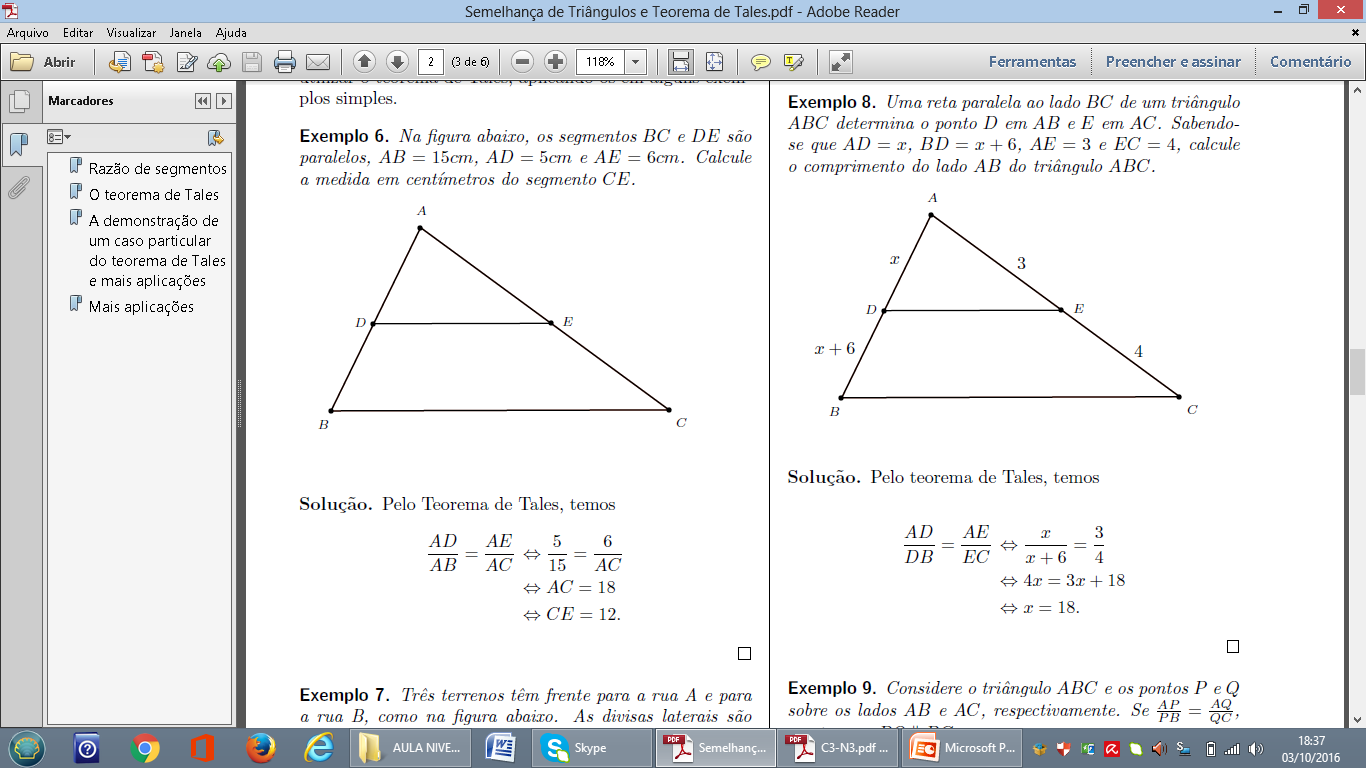 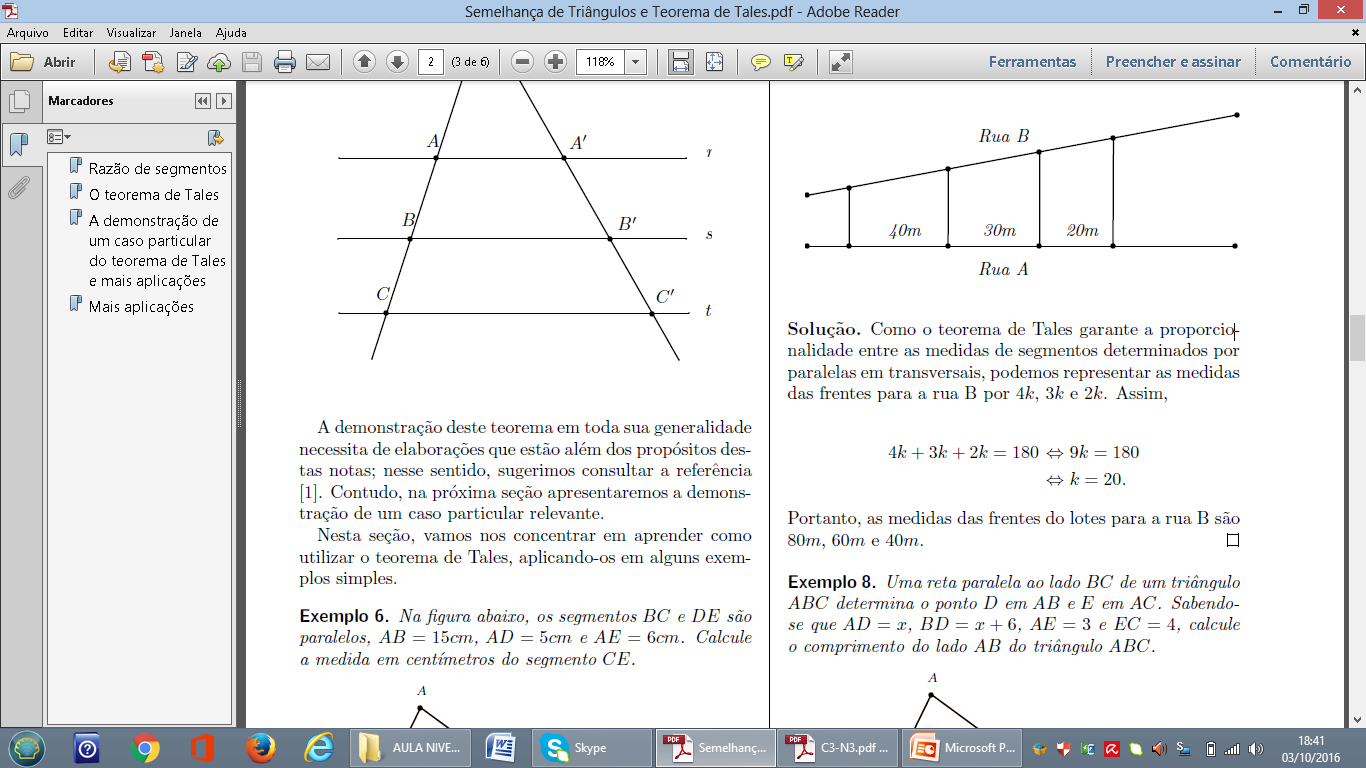 Solução: Como o teorema de Tales garante a proporcionalidade entre as medidas de segmentos determinados por paralelas em transversais, podemos representar as medidas das frentes para a rua B por 4k, 3k e 2k. 
    Assim, 4k + 3k + 2k = 180 ⇔ 9k = 180 ⇔ k = 20.
    Portanto, as medidas das frentes do lotes para a rua B são 80m, 60m e 40m.
Ex.: Seja ABCD um trapézio de bases AD e BC. Seja I a interseção das diagonais AC e BD. Nas notações da figura a seguir, se o segmento PQ é paralelo às bases do trapézio e passa por I, mostre que PI = QI.
 Solução: 
              ;                  ;                =>               =>
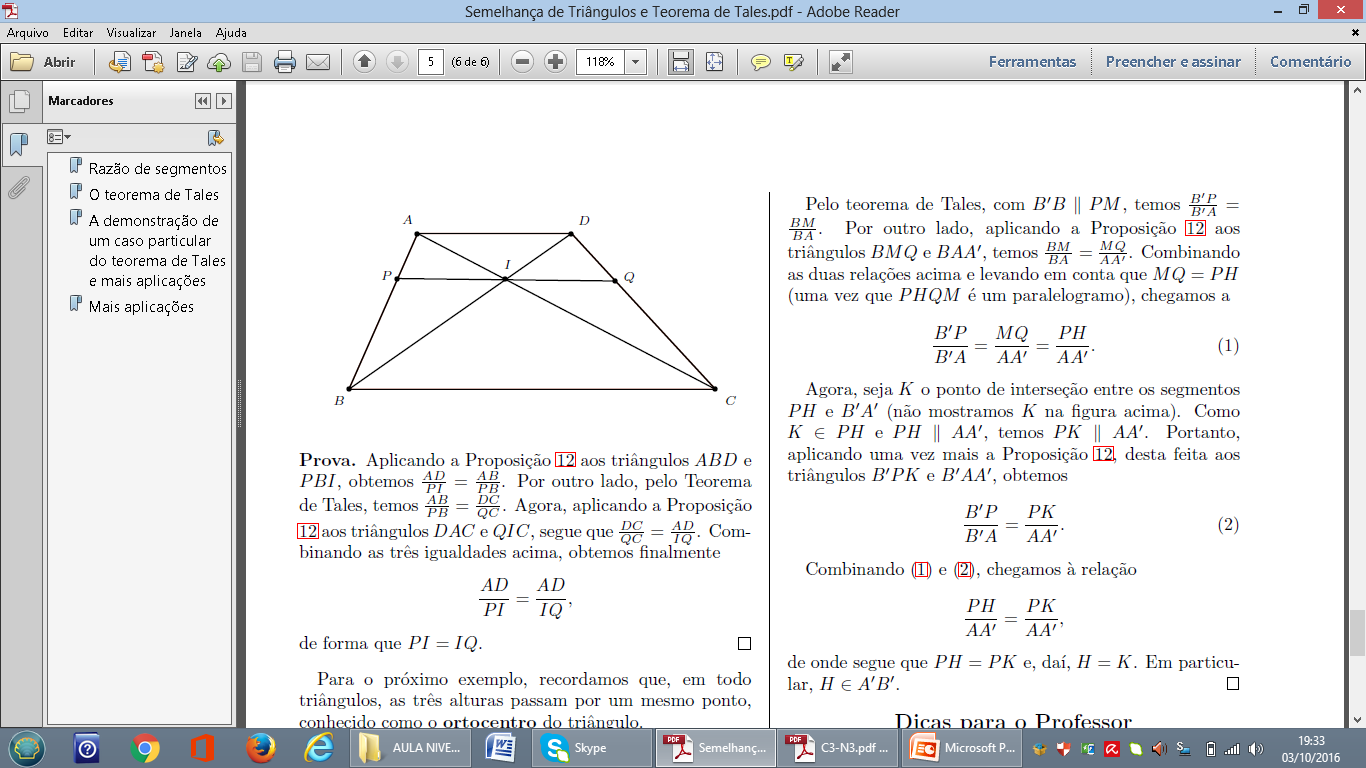 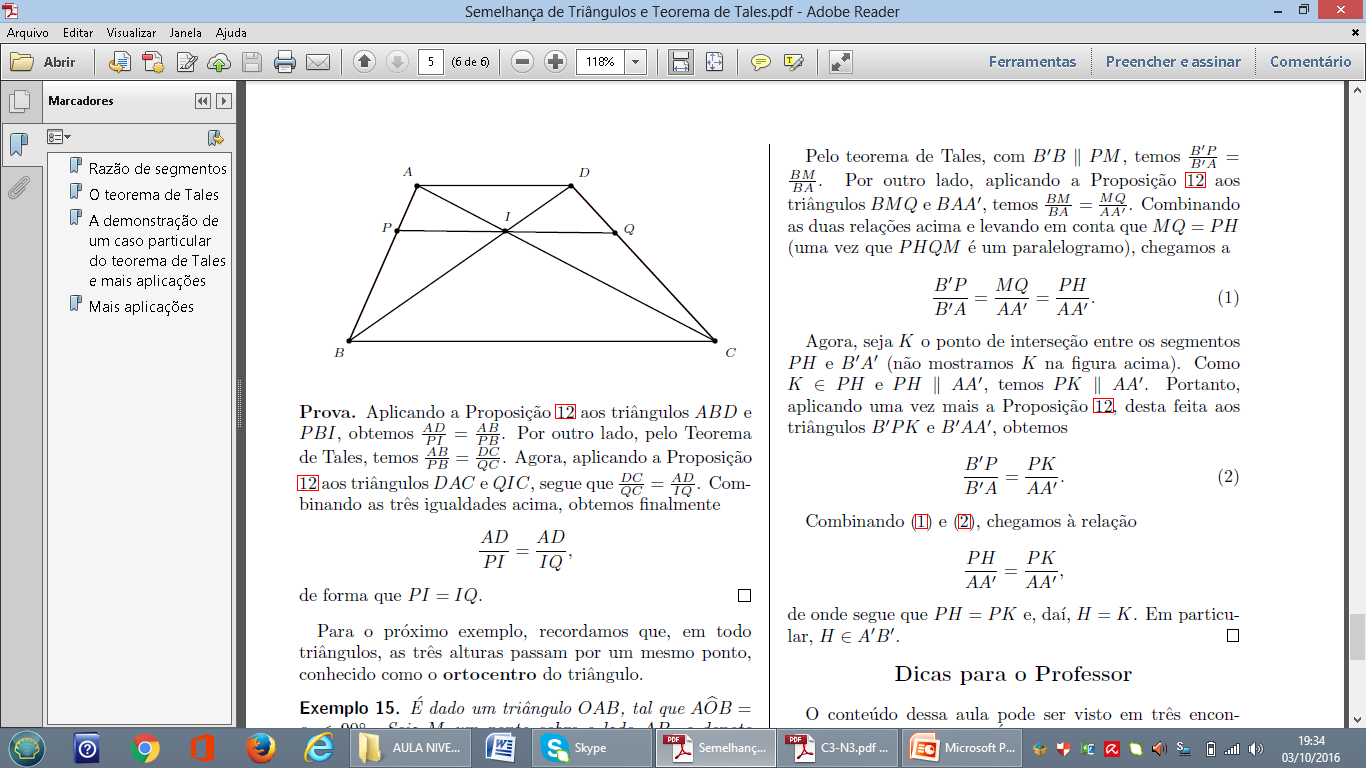 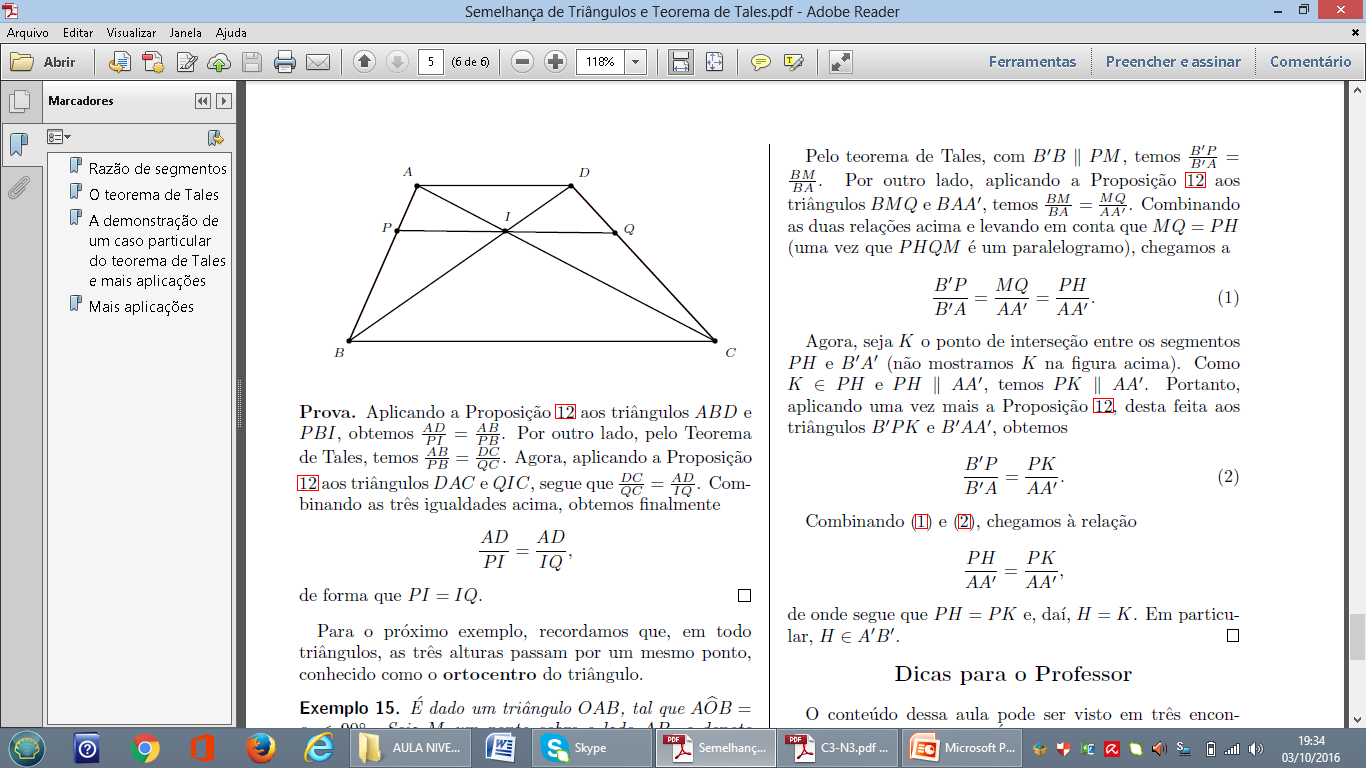 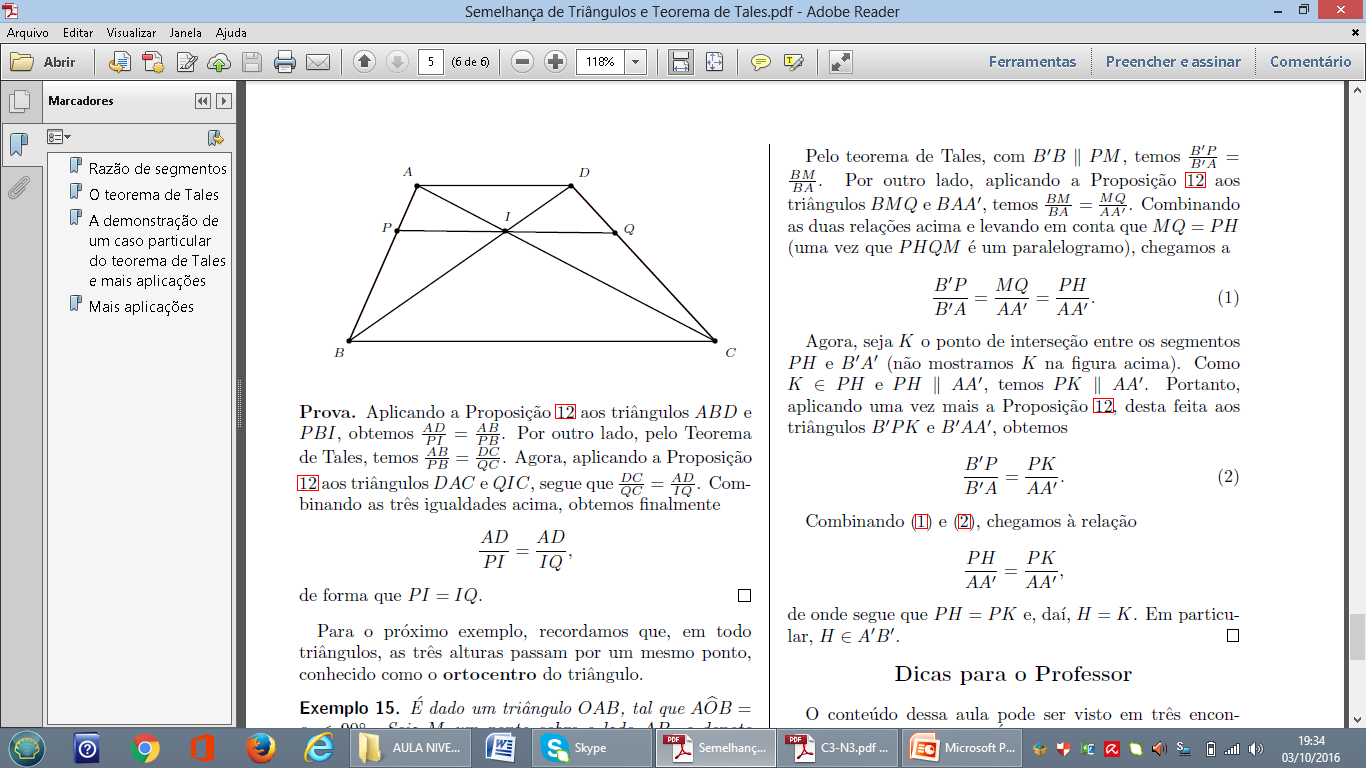 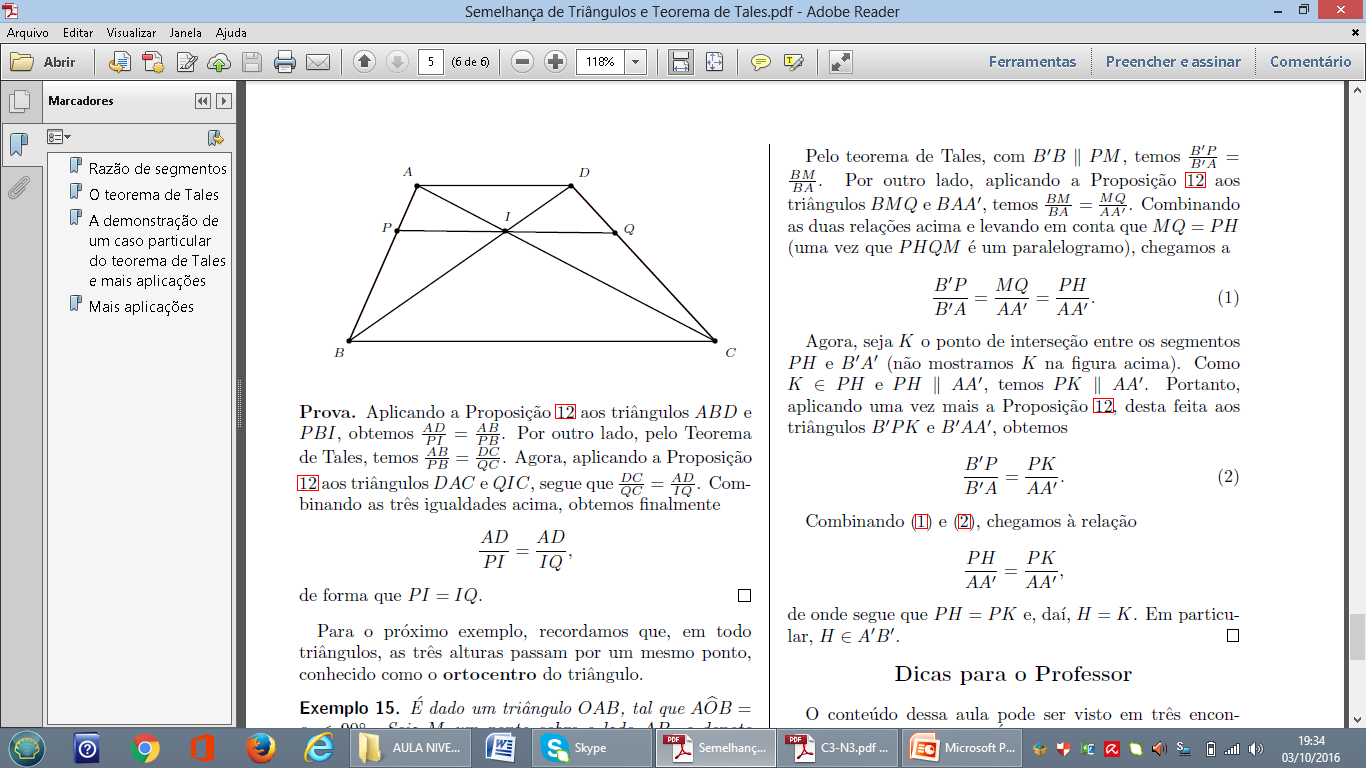 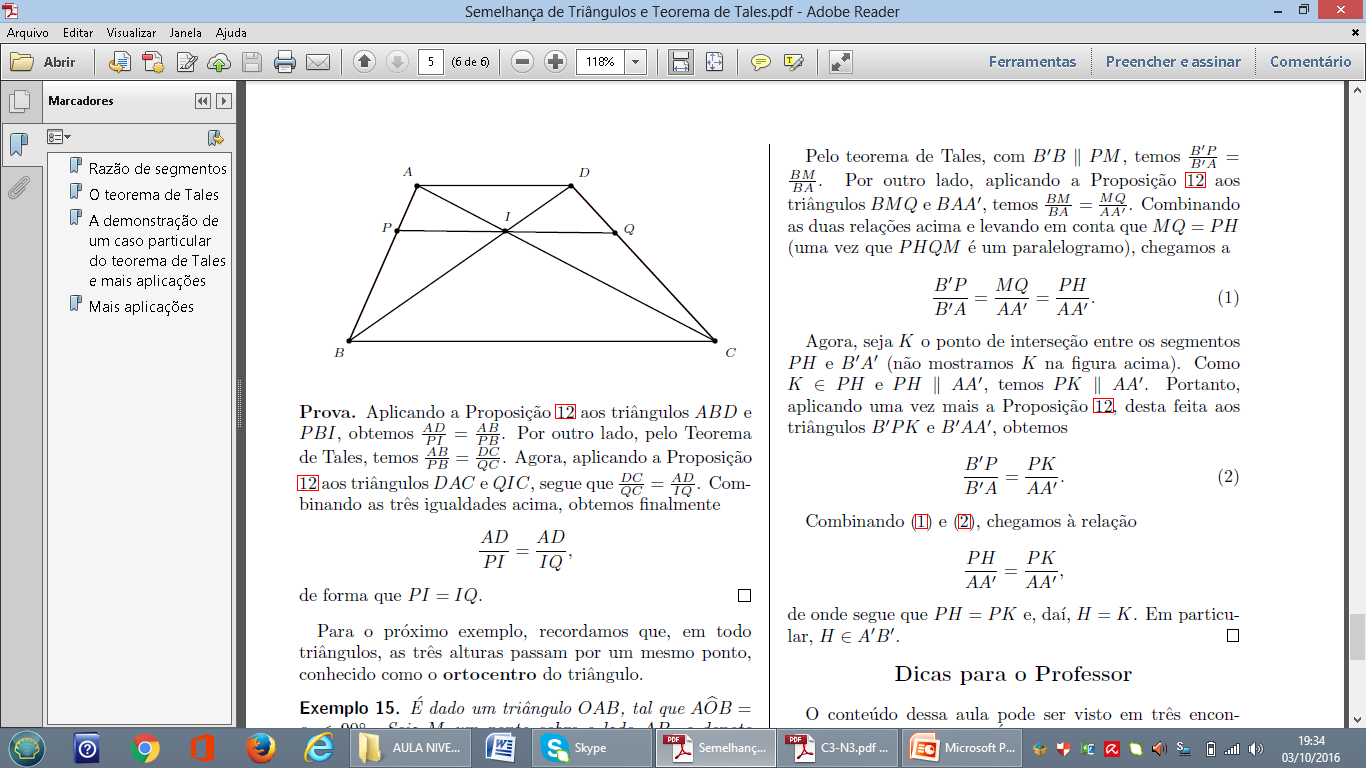 Exercícios 1: (Banco de Questões 2010 – Nível 3)



 Solução:
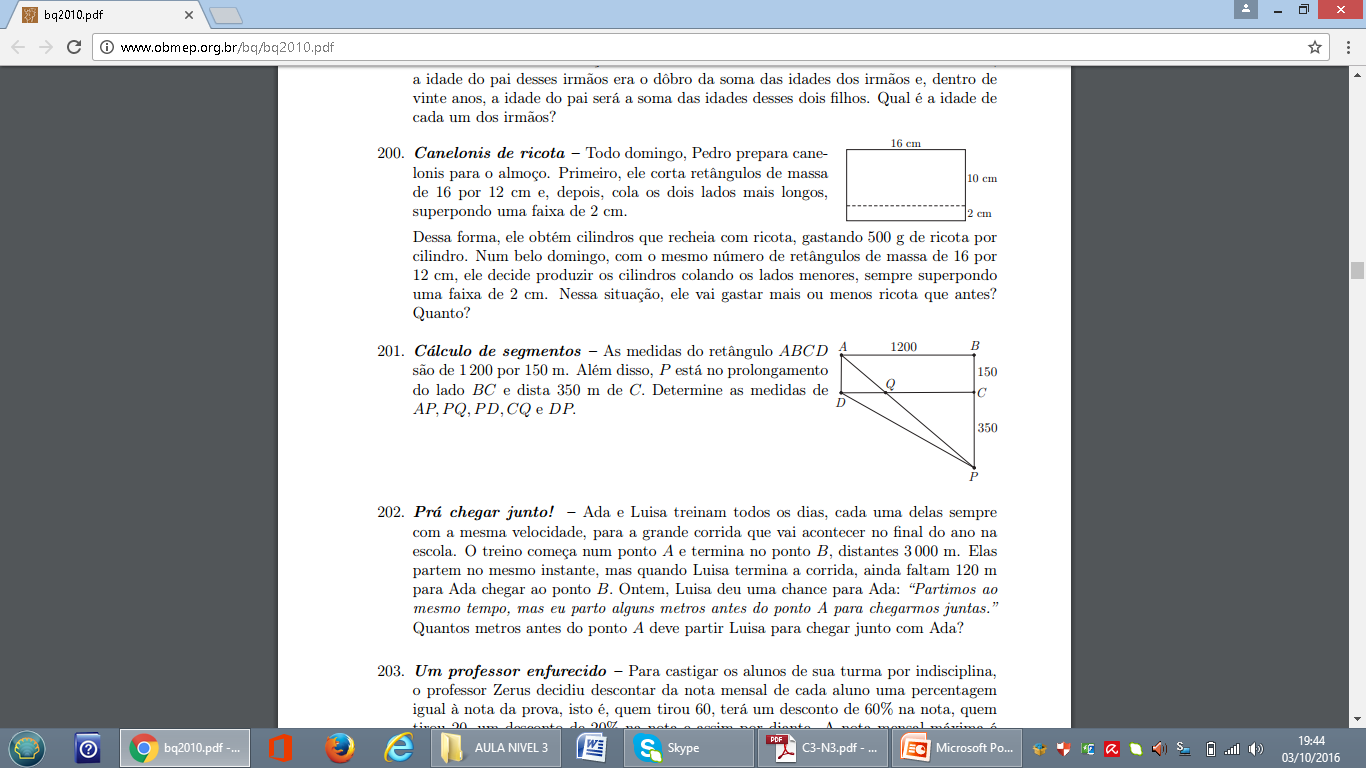 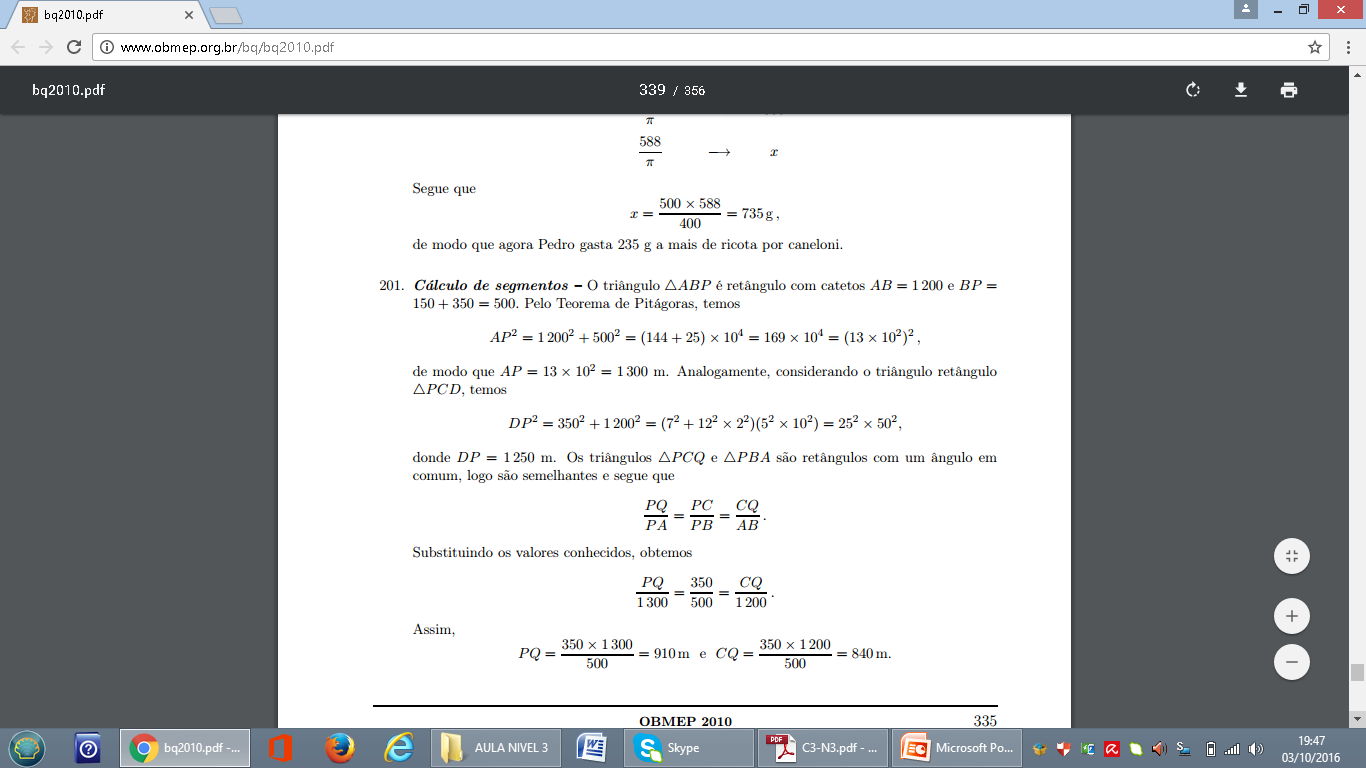 Solução:
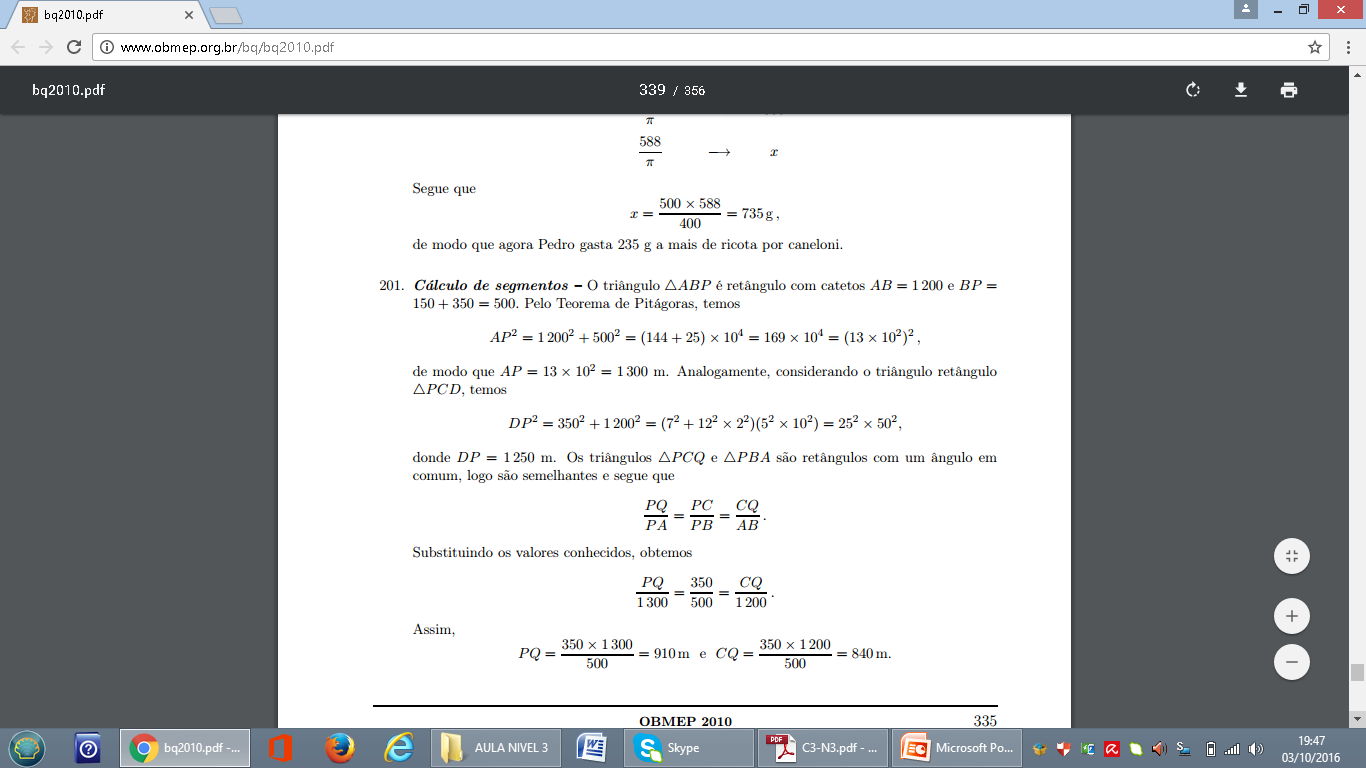 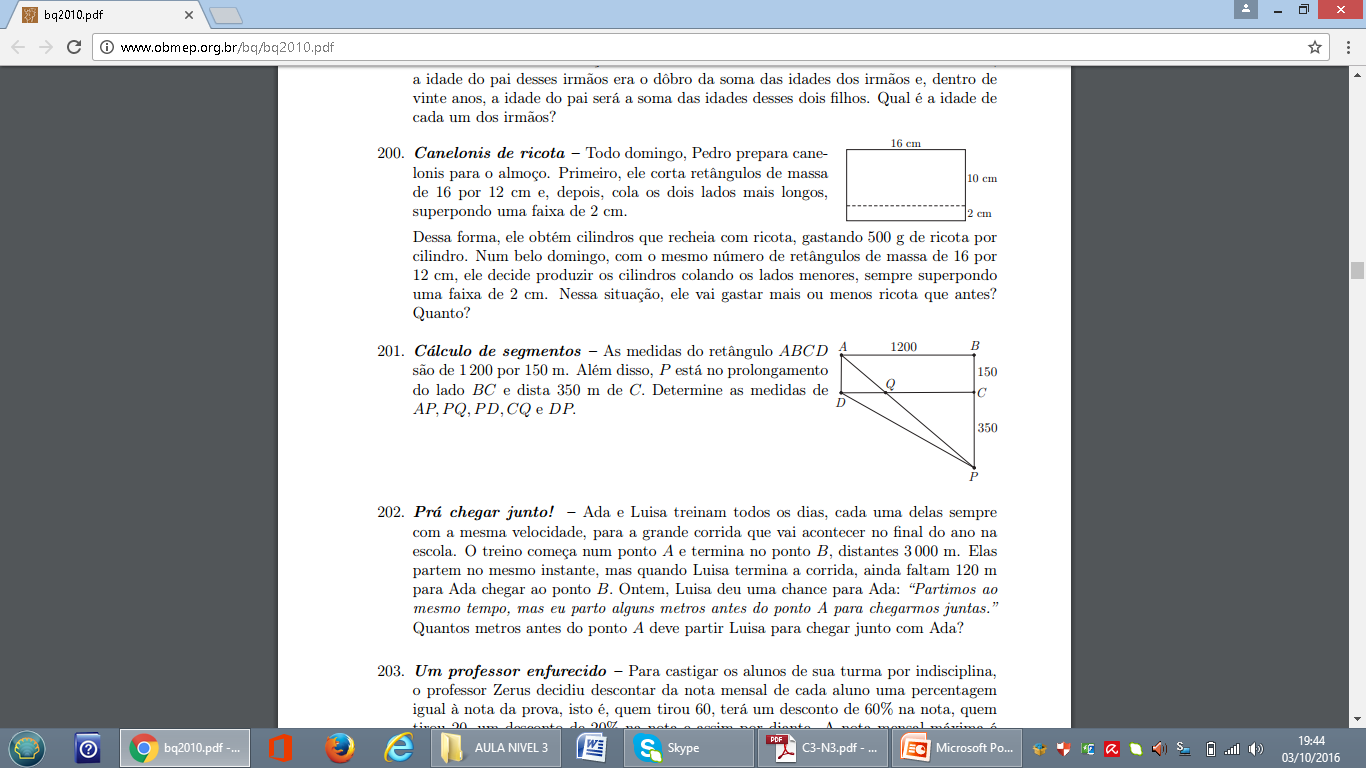 Exercícios 2: (Prova 1ª Fase 2009 – Nível 3)
    Os seis triângulos da figura são retângulos e seus ângulos com vértice no ponto A são iguais. Além disso, AB = 24 cm e AC = 54 cm. Qual é o comprimento de AD?
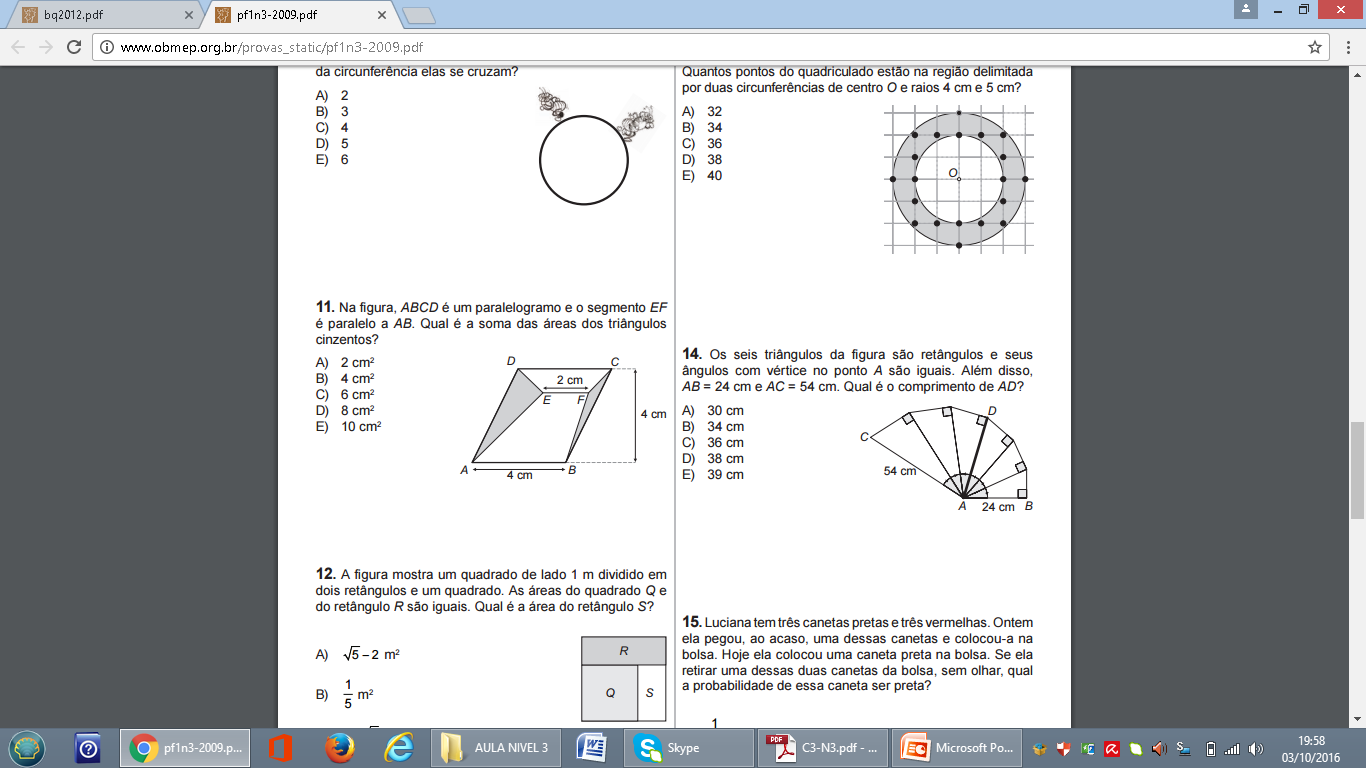 Solução:
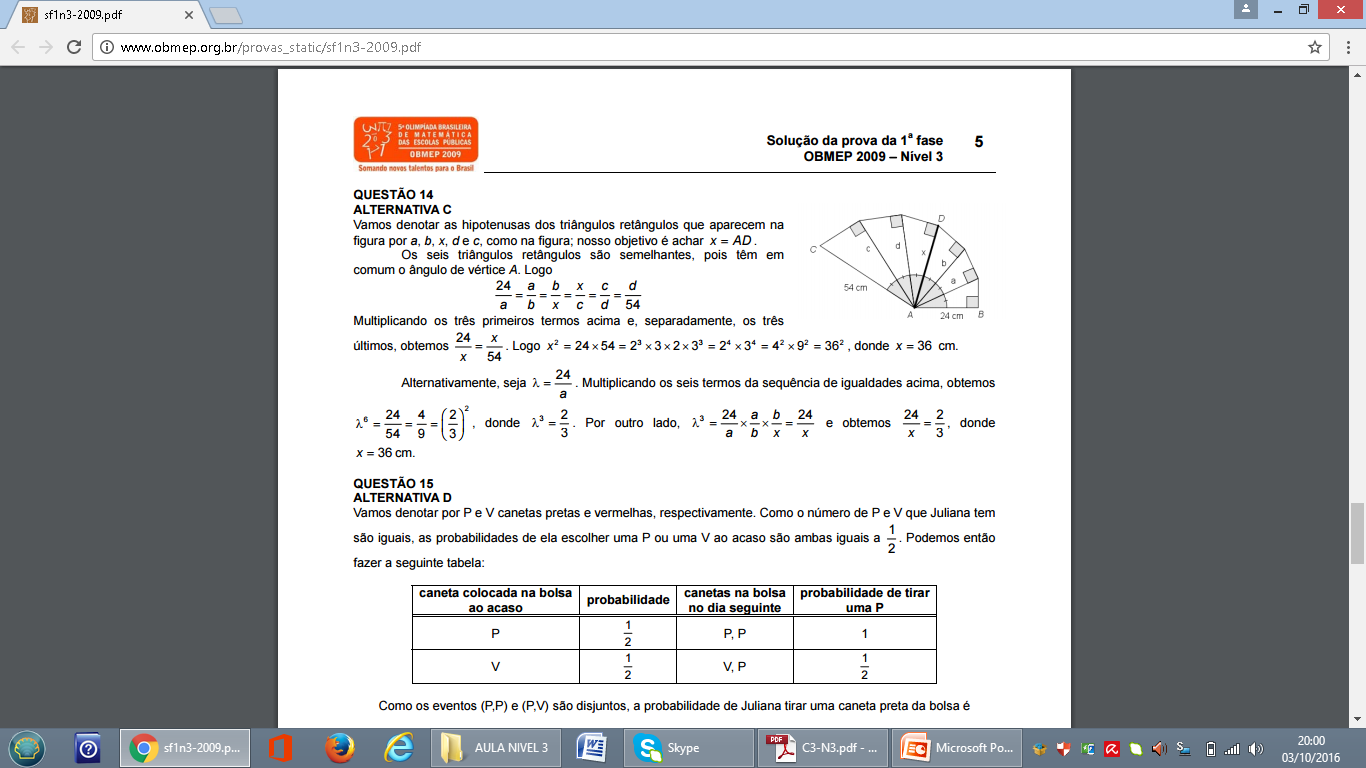 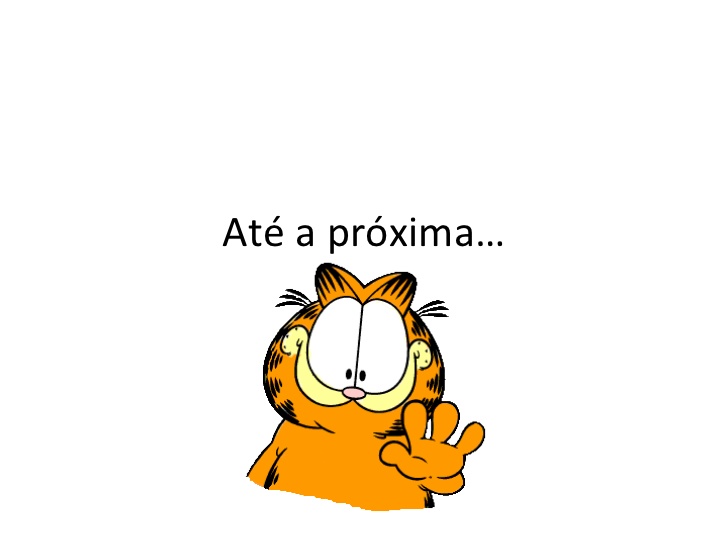 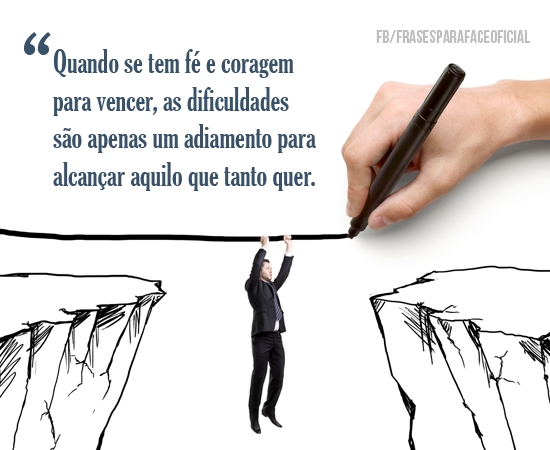